Annual Title I Parent Meeting
Booth Fickett SchoolTitle I ProgramHome of the Falcons
Date  09/15/22
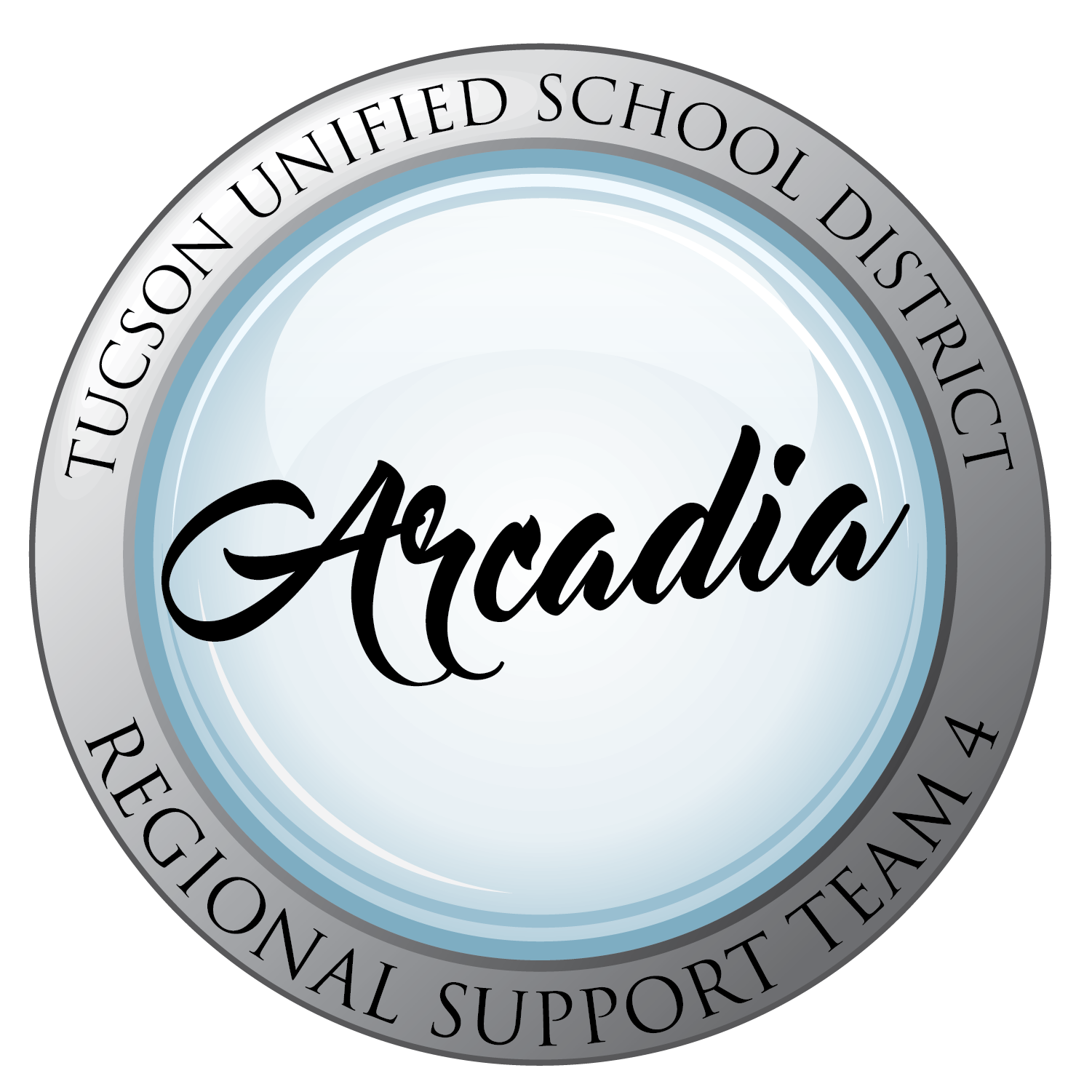 2
Has been allocated
 $299,250
in Federal Title I dollars for 2022-2023 School Year.
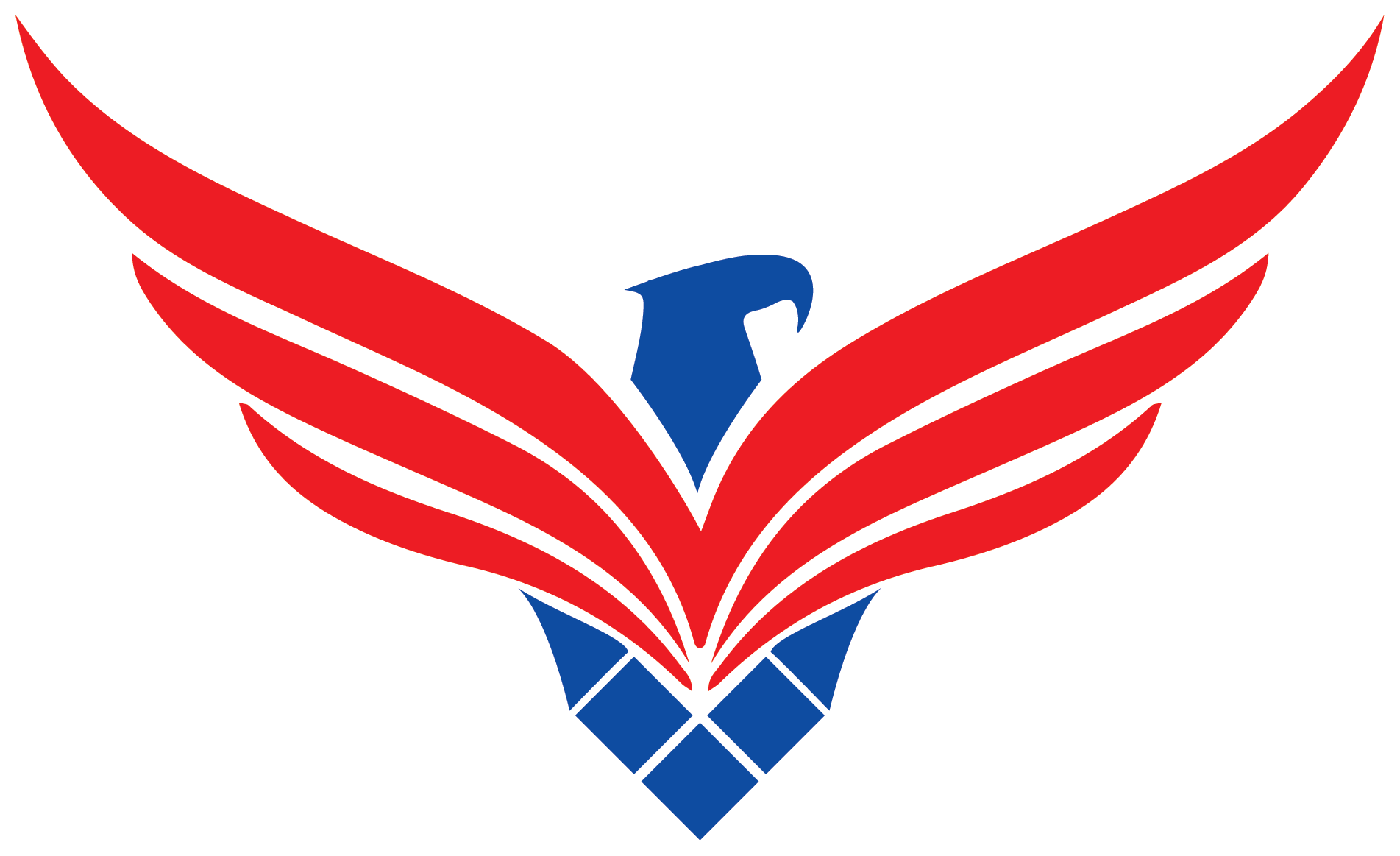 3
What is the purpose of Title 1
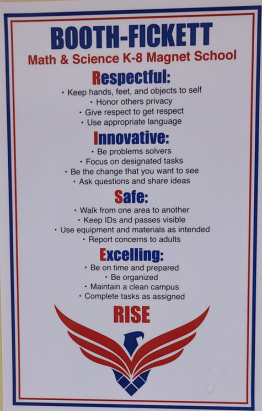 The purpose of Title I is to ensure that all students …
4
…receive a high-quality education
…from appropriately certified, well-trained staff
…who use evidence-based instructional methods.
Title I Funds are for…
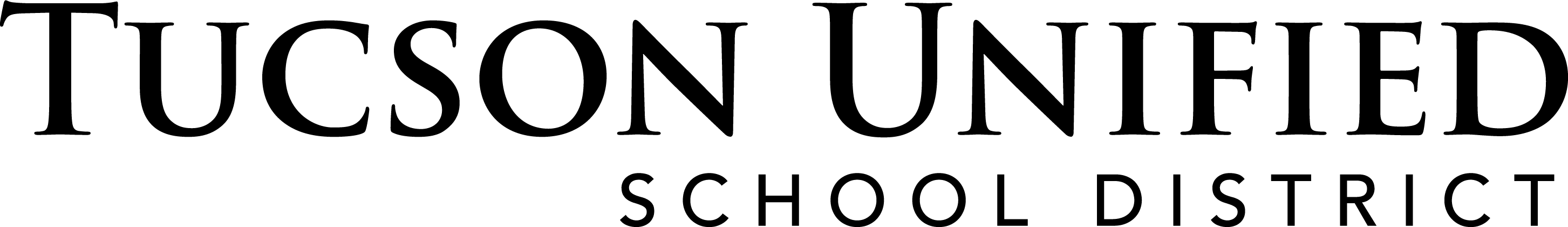 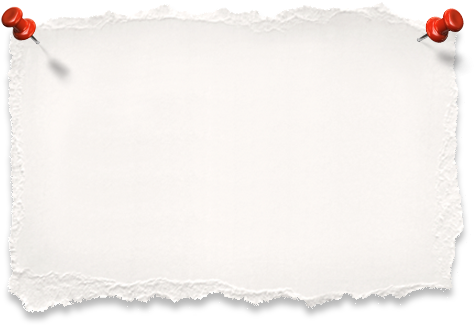 supporting struggling learners with additional resources and help in reading and mathematics.
Title I funds help our school offer families:
6
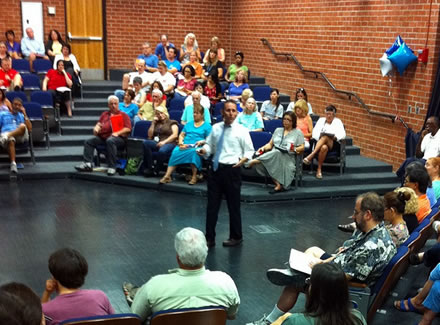 interactive learning   opportunities 
 TO
support student achievement at high academic levels
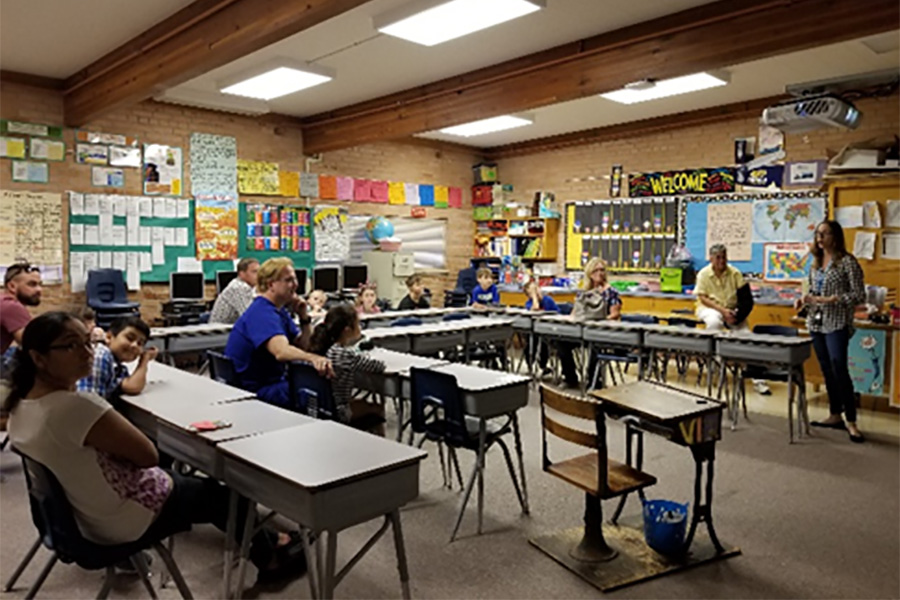 Arizona’s Academic Standards Assessment (AASA)
7
*Percent of students passing
School Letter Grade
8
The Arizona Department of Education (ADE)  assigns each school a letter grade based on spring 2022 Arizona’s Academic Standards Assessment results. When the information is received, we will notify our community.
School grades are based on:
The percentage of students who passed the Arizona’s Academic Standards Assessment (AASA) exam.
The percentage of students who attained academic growth reaching or exceeding grade level expectations.
Additional factors such as the percentage of students evaluated, graduation rate-High School Only, reclassification of English language students.
Title I funds help our school maintain / improve our school score by improving student achievement through the strategic use of federal funds.
9
Improvement Goals -
10
Increasing tier 1 instruction - use researched base curriculum. expectations using scope and sequence  curriculum, teachers utilizing curriculum maps for the year.
11
Thank you for attending your school's annual Title 1 Meeting 

Your tax dollars are being put to work at Booth Fickett K-8 School.
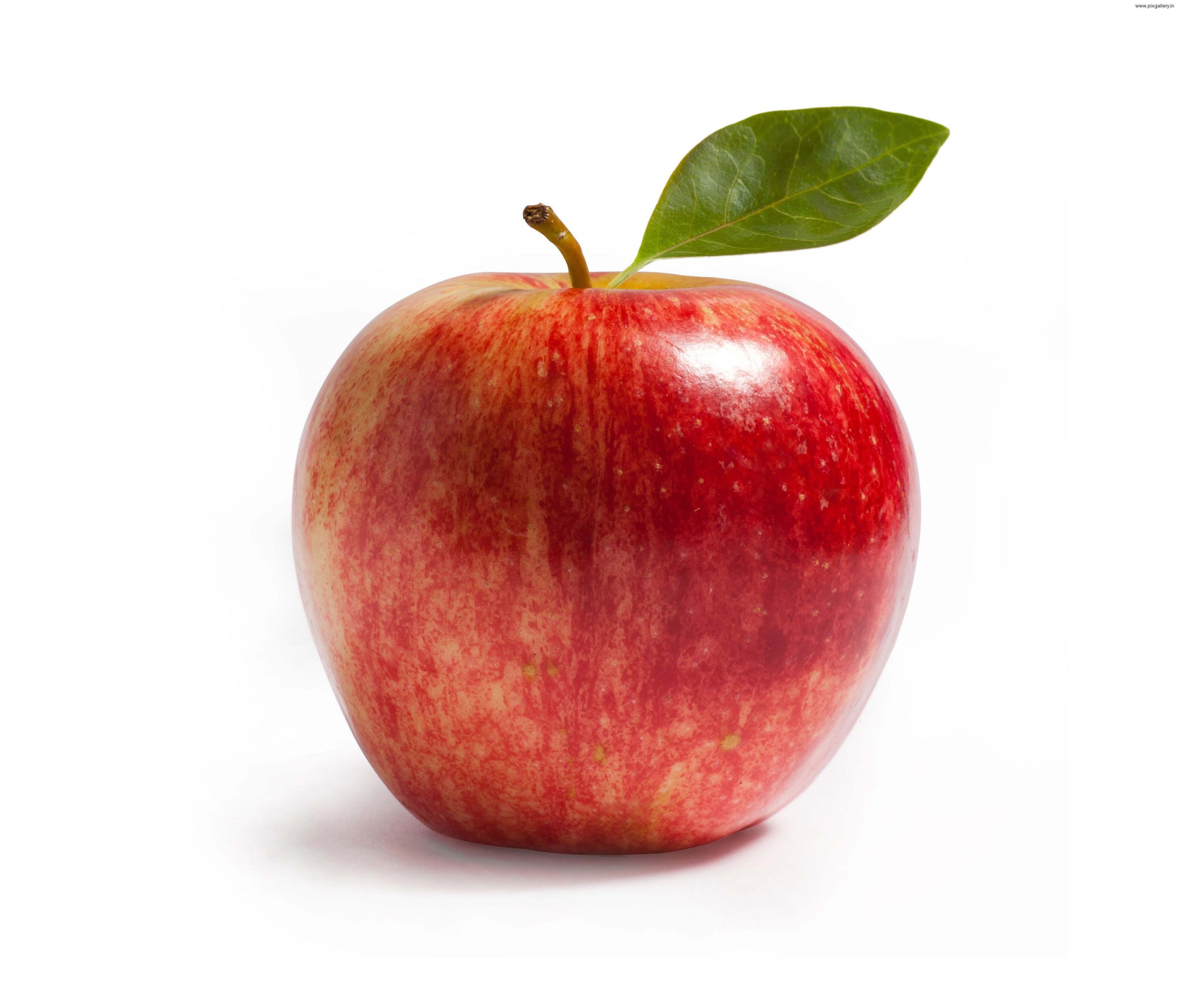